Time Calibration System for RF Cavity Breakdown Measurements
Juan Takase
Northwestern University
SIST INTERN Fermi National Lab
08/04/2015
Overview
Background of Experiment

Current need and system for calibration

Design
BACKGROUND
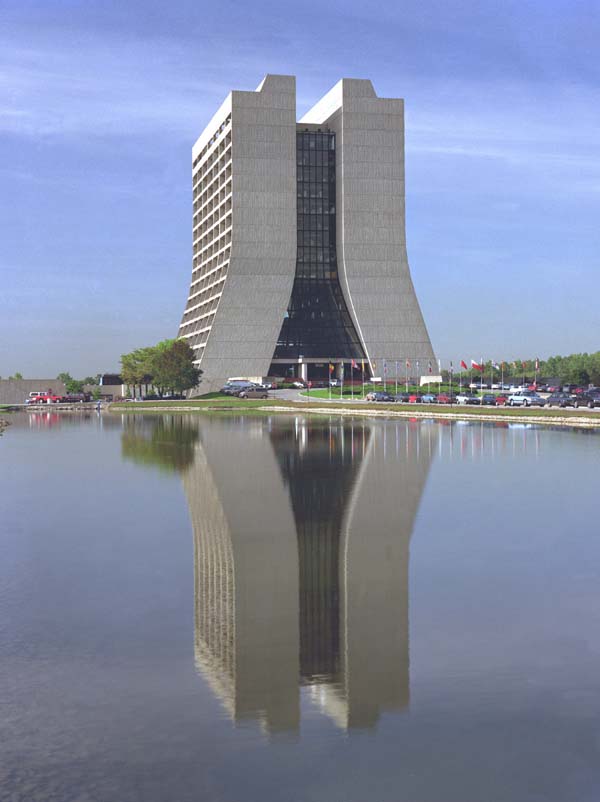 https://www.fnal.gov/pub/presspass/vismedia/gallery/buildings.html
RF Cavity
Induced electromagnetic field accelerates a charged particle as it goes through
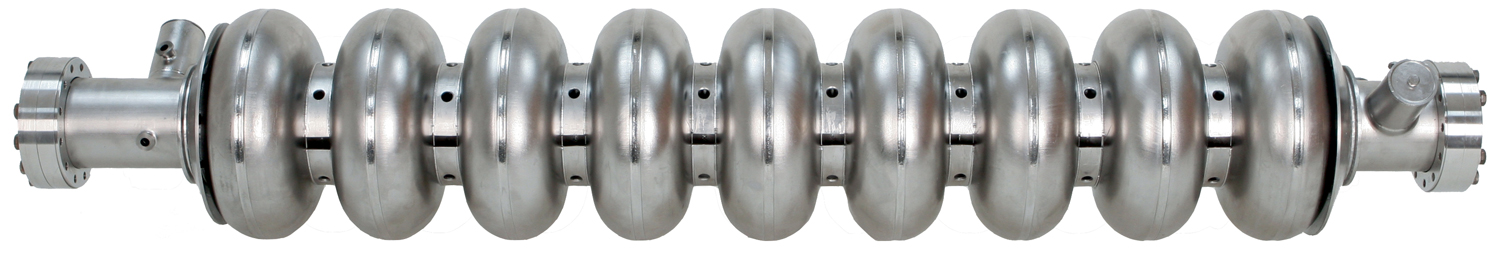 http://www.linearcollider.org/ILC/GDE/Director%27s-Corner/2010/17-June-2010---Superconducting-RF-cavity-industrialisation
Breakdown
During a break down, electrons from one side of the cavity go through the space between the cavity walls to the other side.
Releases a flash of light
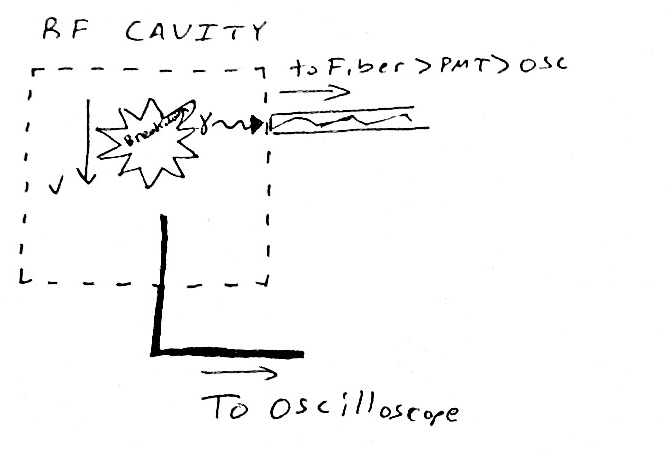 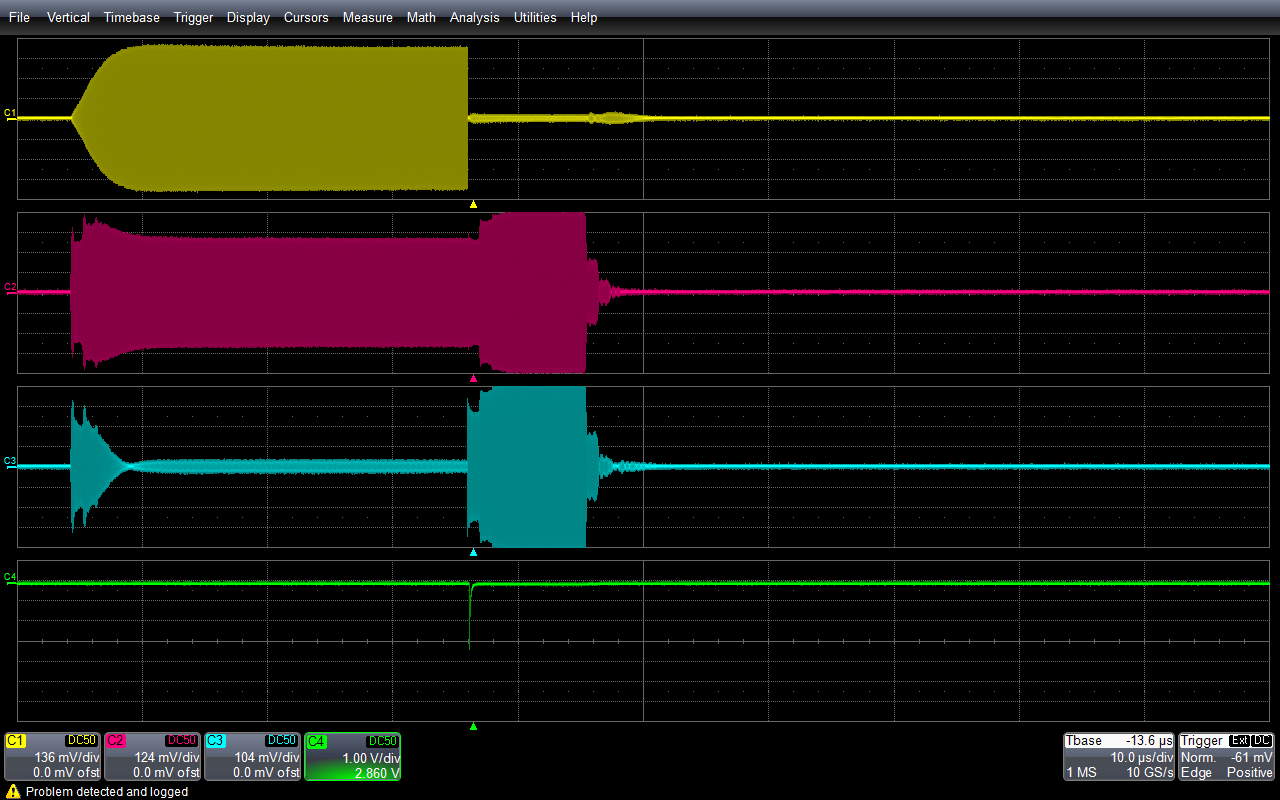 RF electric signal
RF power feed signal
RF power reflected signal
Breakdown light signal
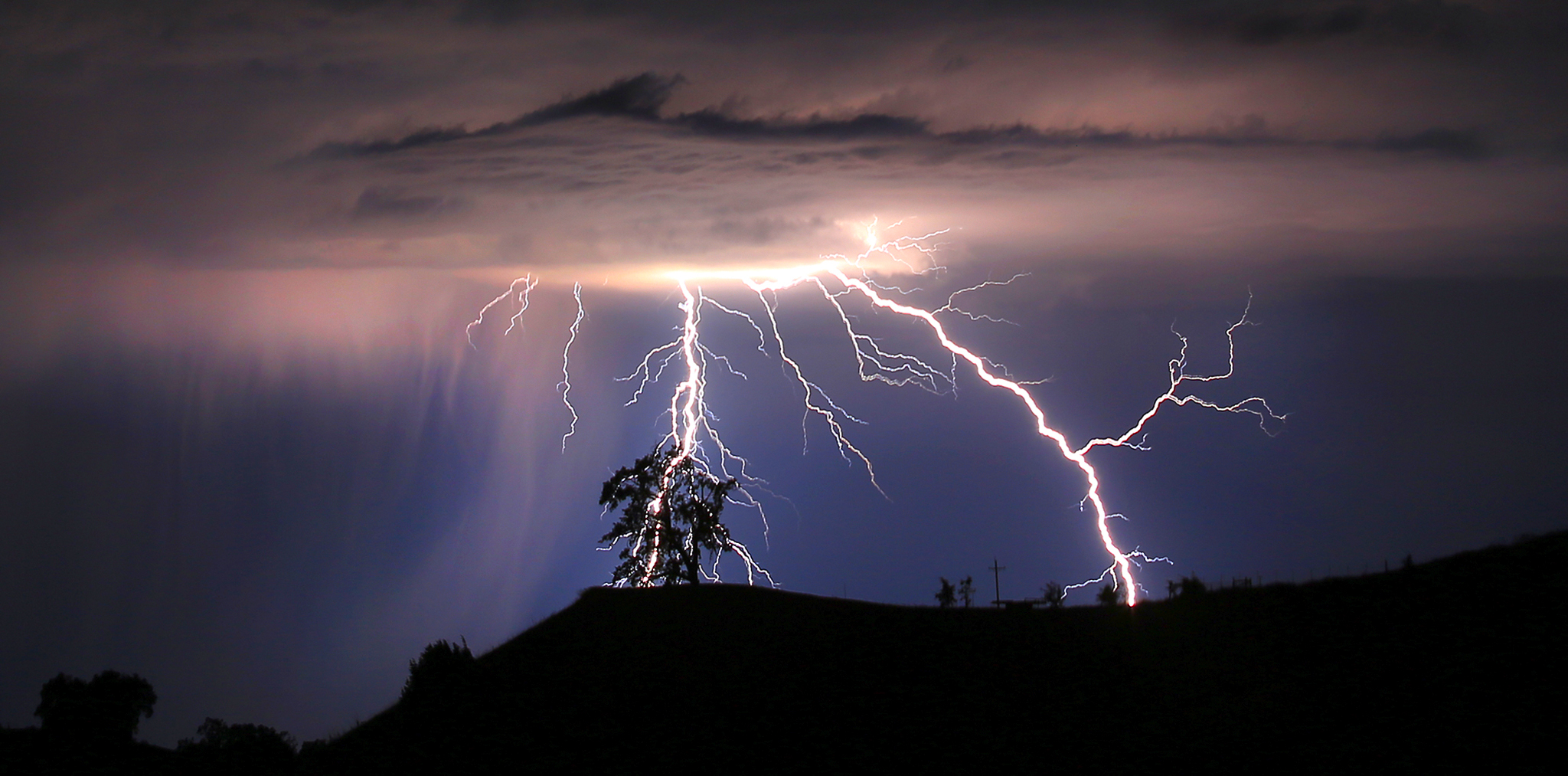 Lightning
http://blogs.ft.com/photo-diary/tag/lightning/
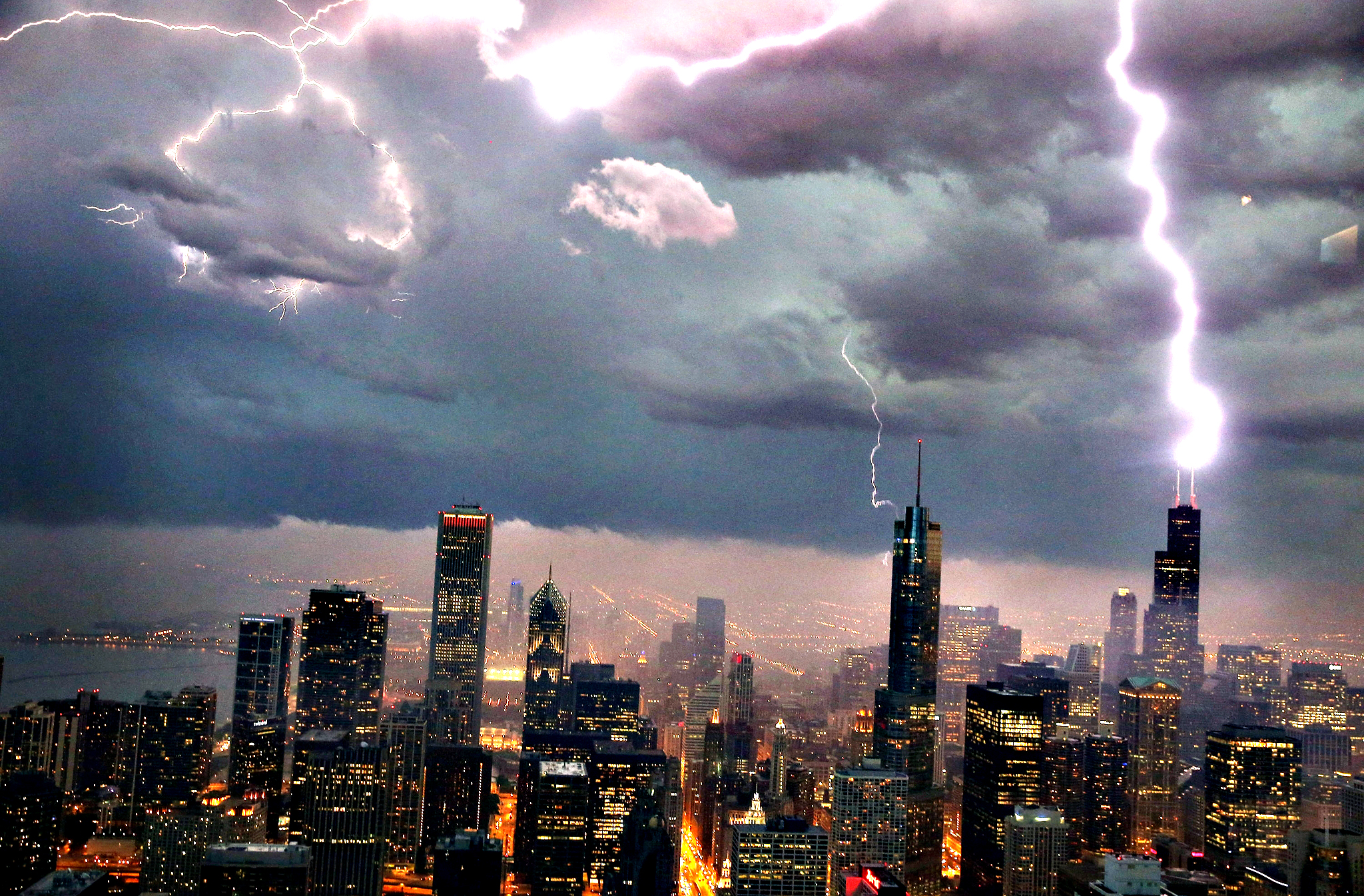 http://blogs.ft.com/photo-diary/tag/lightning/
Measurements
Due to the different paths the data must take during measurements. The data arrive at the oscilloscope slight offset.
This can make it difficult to analyze the physics because precise correspondence is necessary.
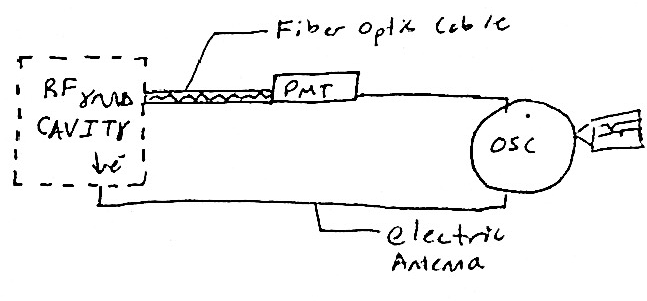 CURRENT NEED
A time calibration system to resolve the cable arrival time delays

Generation of a signal into both optical and electrical tracks
Analyzing the difference in arrival time to resolve the arrival delay during experimental measurements.
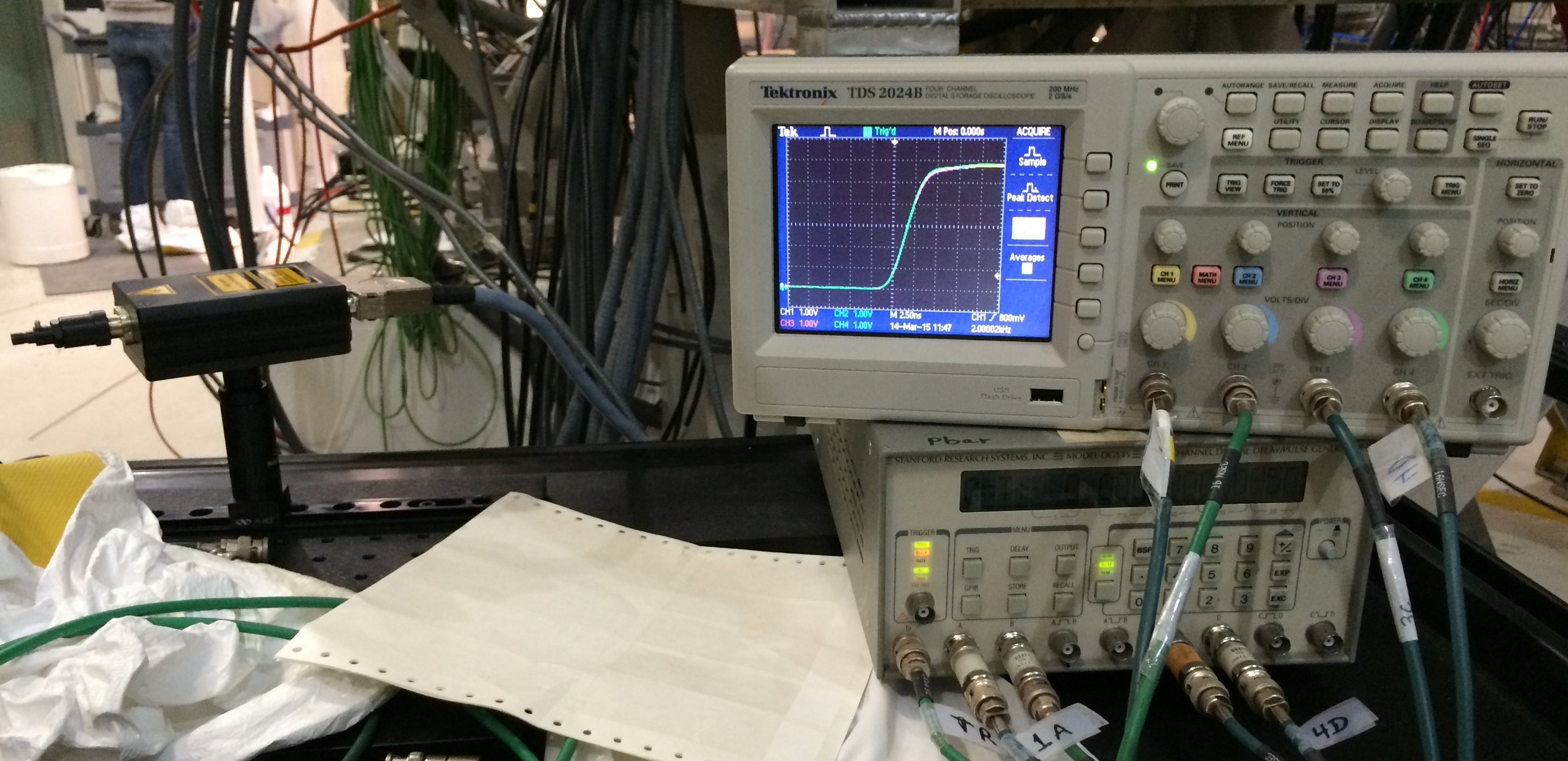 Current Method
Current timing calibration 
Laser head
Digital Oscilloscope
(for coarse calibration)
4-channel
function generator
Coarse alignment is possible


Precise alignment is difficult to do consistently
Only one pair of channels can be calibrated at a time
Delay Exists
Electrical Signal
Voltage (V)
Optical Signal
Time (s)
(20 ns/division)
Project
Design a system to take calibration measurements more quickly than the current method.
Resolve this arrival time delay precisely and consistently by calculating the difference in arrival times.
DESIGN
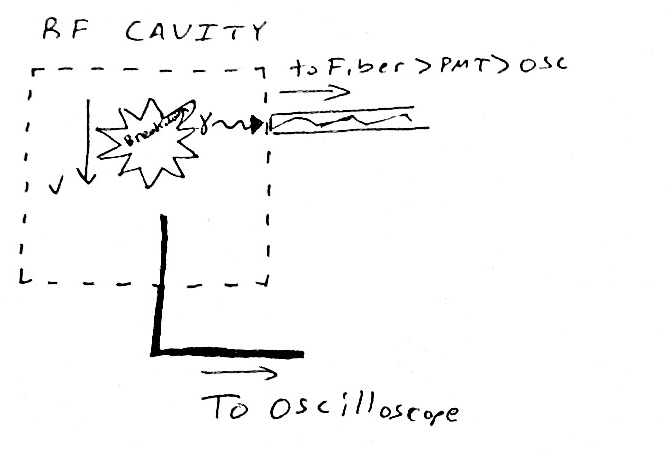 Hardware
Multiple tracks can be calibrated at once.
Cylindrical shape reduces asymmetrical noise
15 cm
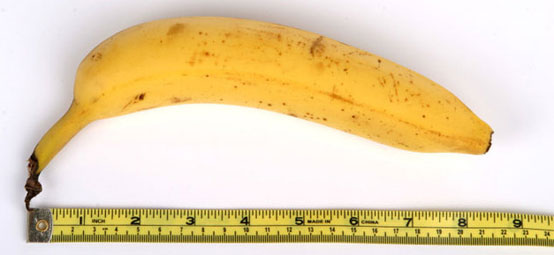 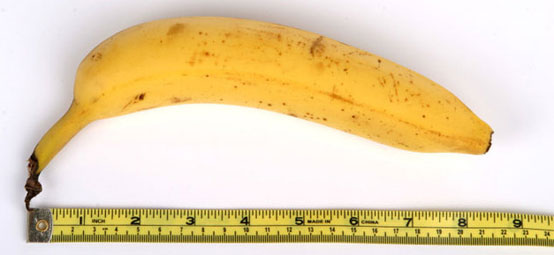 20 cm
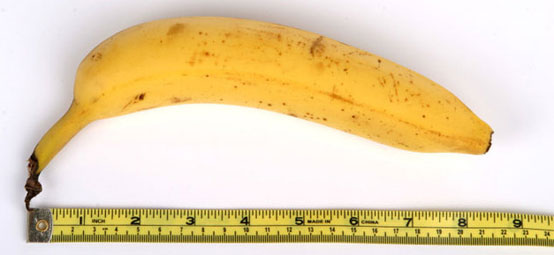 Inside look of design
Program
Inputs data of varying styles easily. 

Outputs of relative delays for easy interpretation.

The user is not required to “go into the code”
Software of choice: Matlab
Allows for a variety of loading options 
Allow for graphical displays 
Allows the use of programmable dialog boxes for data and parameter inputs
Data Input
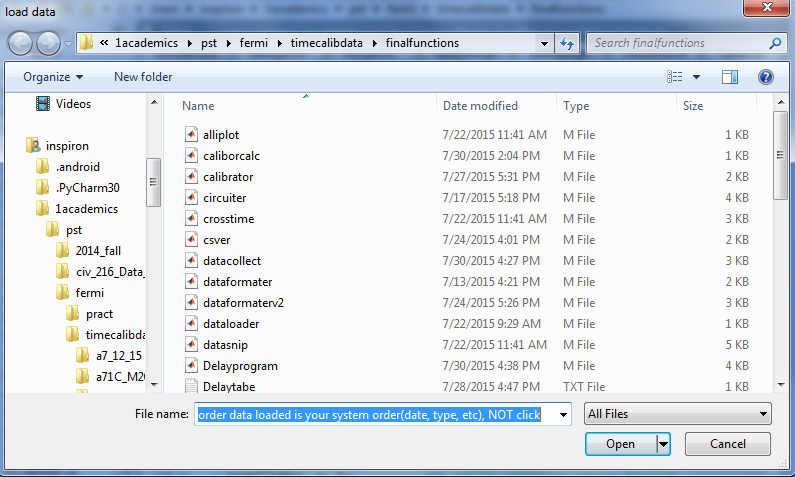 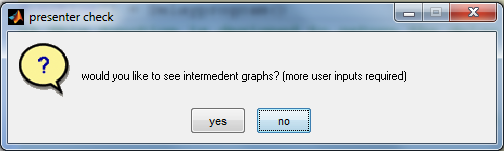 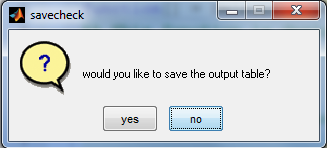 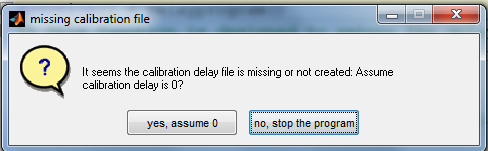 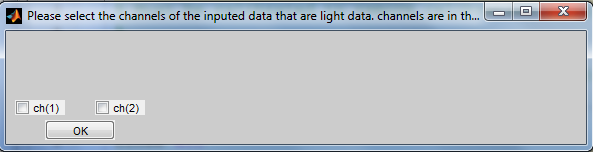 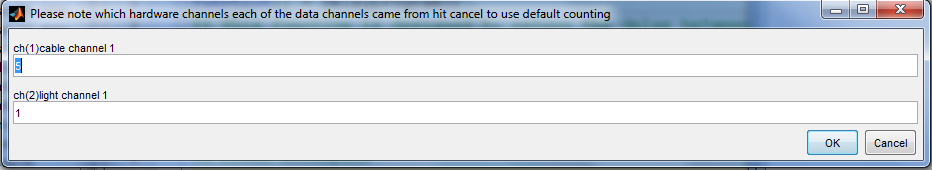 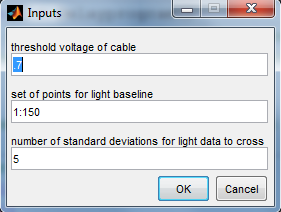 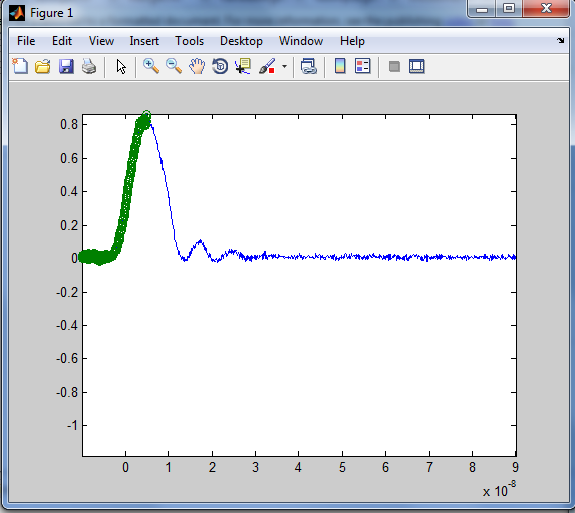 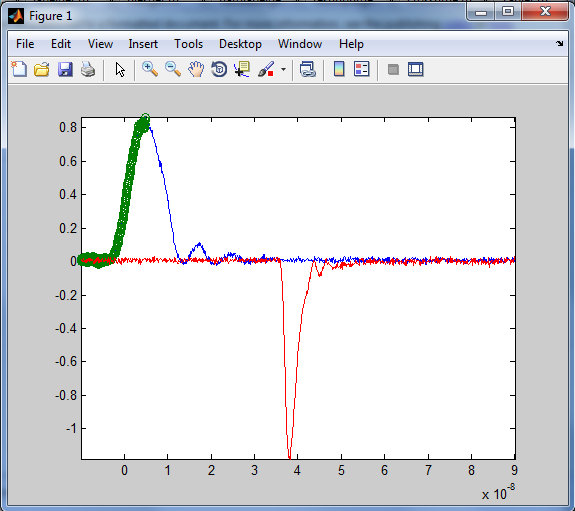 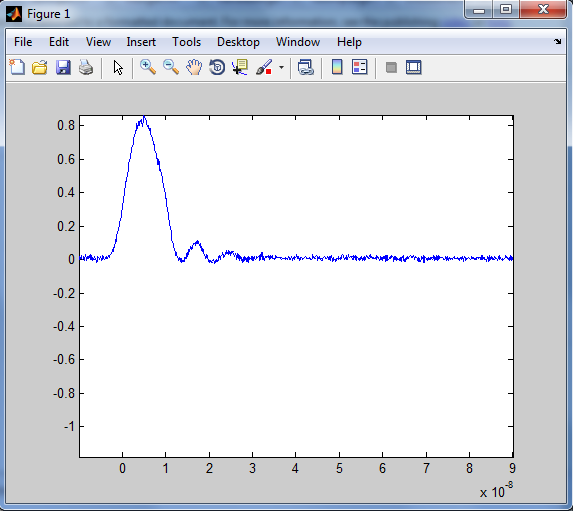 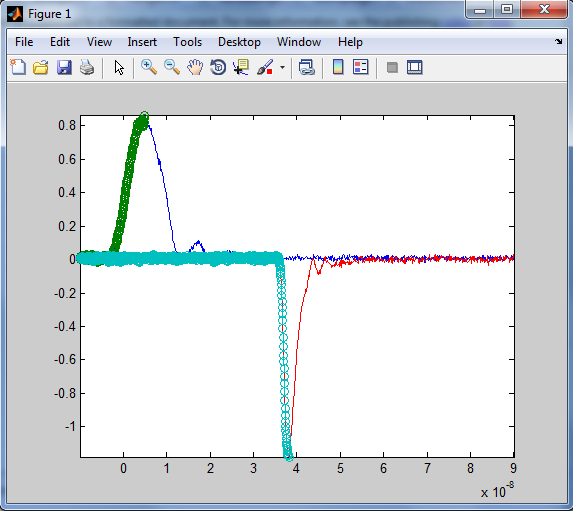 Delay Table
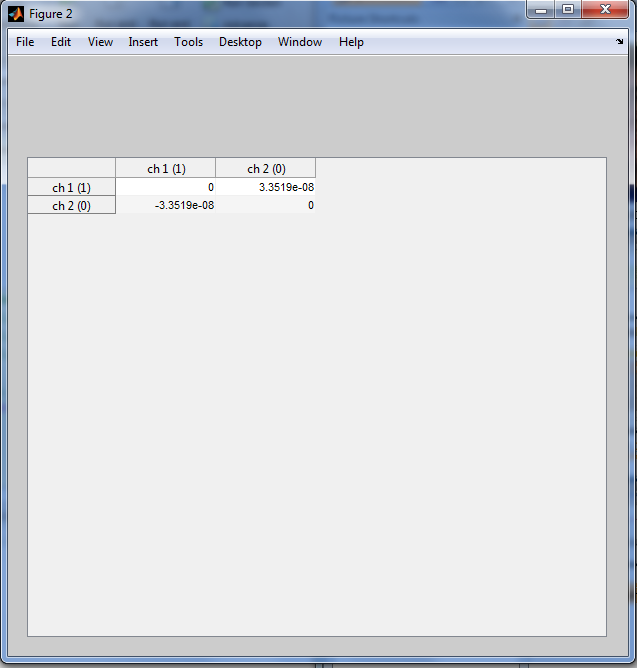 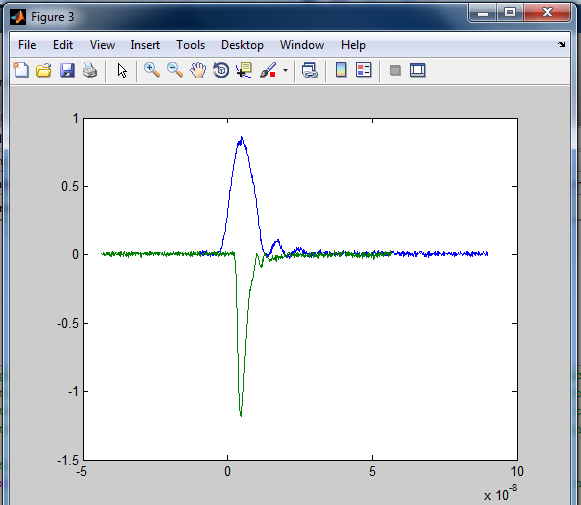 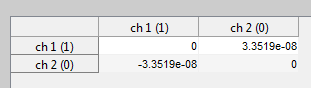 Sources of Error
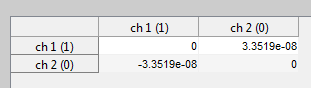 Threshold voltage deviation
Time cross deviation
Alleviated with precise inspection of LED
1ns deviation

Time cross calculation uses the average
Caused by noise near the crossing point.
Temperature
LED has a lower threshold with rising temperature.

Cables  of large length undergo thermal expansion, which affect measurements
Conclusion and Futurework
Present
We were able to develop a design proposal for a measurement device to collect multiple tracks of calibration data at once
Developed a program to analyze multiple data types returning a table of delays that is easy to read.

Future
Build device
More efficient program (style/language)
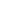 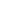 Thanks
Supervisor Katsuya Yonehara, and the rest of the group 
Mentor Mayling L Wong-Squires
SIST Committee
Fermi National Lab
Jackie Chan
Questions?
Why Jackie Chan?
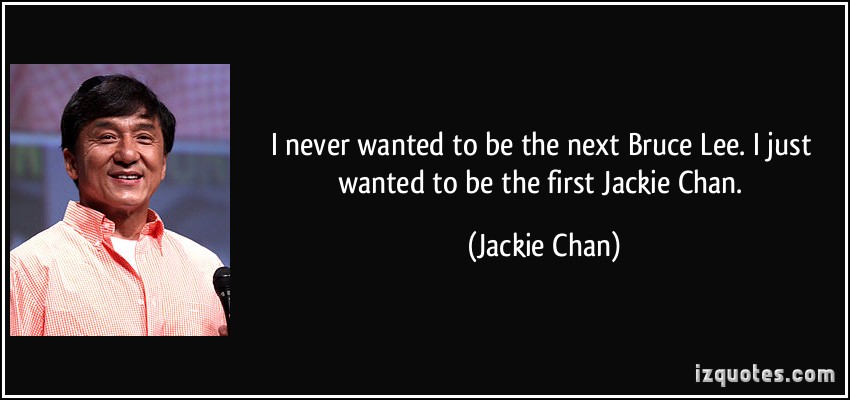 References (pictures mainly)
RF Cavity:
http://newsline.linearcollider.org/images/2010/20100617_dc_1.jpg

Lightning
http://blogs.r.ftdata.co.uk/photo-diary/files/2013/07/Lightning.jpg